Capacidad de absorción de pérdidasMitigación de riesgosRequerimiento de capital mínimo (MCR)
Seminario de Capacitación en Seguros ASSAl-IAIS
San Jose, Costa Rica, 19-22 November 2012
4.a. SCR. Fórmula de cálculo general
4.b. SCR. Capacidad de absorción de pérdidas
Fuente: EIOPA. QIS5 report. Página 63
4.c. SCR. Capacidad de absorción de pérdidas
Descartado el cálculo por el método del ‘escenario equivalente’ tras analizar el QIS5
4.d. SCR. Capacidad de absorción de pérdidas
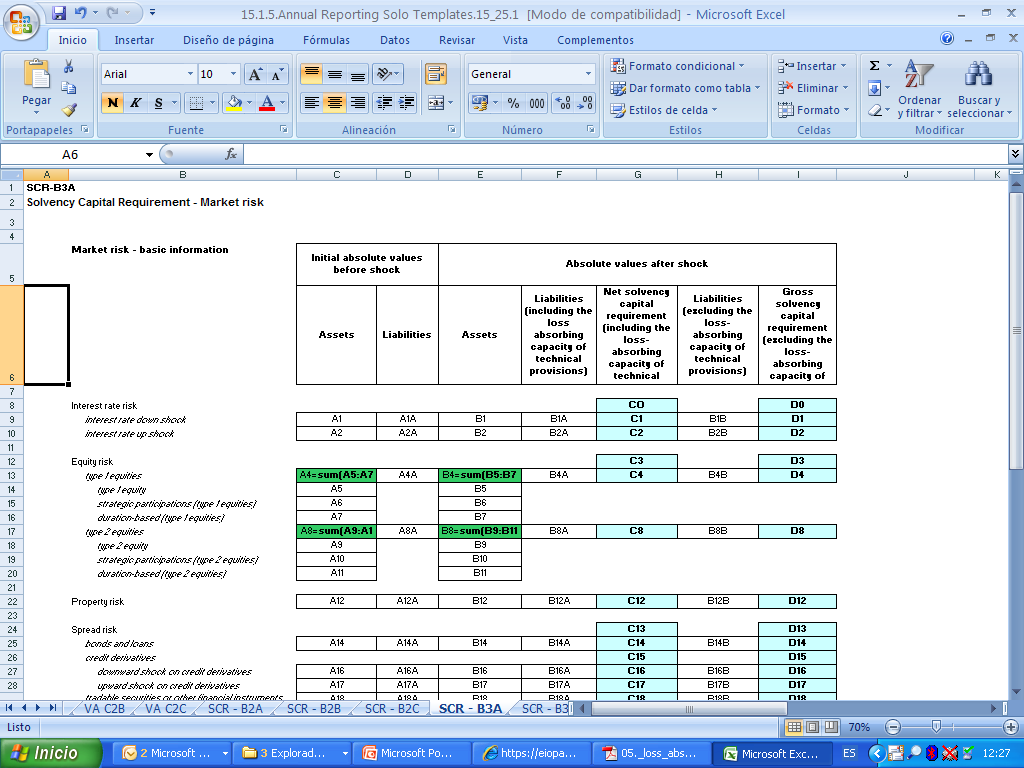 4.e.1. SCR. Capacidad de absorción de pérdidas
De las provisiones técnicas
Se aplica a los riesgos en los que el SCR se calcula por el método de escenarios
AdjTP = -min ( BSCR  - nBSCR ; FDB )
Cálculo bruto: Se supone que el estrés aplicado para cada módulo/sub-módulo no altera la PB futura discrecional
Participación en beneficios futura con capacidad para  absorber pérdidas
SCR_módulo_x = 
Estrés activo – Estrés pasivos
NO variando la PB futura discrecional
Cálculo neto: Se supone que el estrés aplicado para cada módulo/sub-módulo modifica la PB futura discrecional
SCR_módulo_x = 
Estrés activo – 
Estrés pasivos –
Reducción  de la PB futura discrecional
4.e.2. SCR. Capacidad de absorción de pérdidas
De las provisiones técnicas
Se aplica a los riesgos en los que el SCR se calcula por el método de escenarios
AdjTP = -min ( BSCR  - nBSCR ; FDB )
Comparación del SCR bruto con el SCR neto en caso de escenarios bidireccionales
Sub-modulo de tipos de interés Escenario que para el conjunto del sub-módulo genere el mayor SCR neto
Sub-modulo de divisas Escenarios que para cada divisa genere e el mayor SCR neto
Sub-modulo de  diferenciales. Derivados de crédito 
Escenario que para estos activos (cds) genere el mayor SCR neto
4.e.3. SCR. Capacidad de absorción de pérdidas
De las provisiones técnicas
En el cálculo del SCR_básico_neto se tendrán en cuenta las acciones futuras de gestión siempre que cumplan los requisitos que para la admisibilidad de dichas acciones se establezcan
El SCR por el riesgo de contraparte de las exposiciones tipo 1, se sustituye por un SCR igual a la reducción de los fondos propios derivada de un fallido instantáneo de dichas exposiciones, asumiendo que el importe de la pérdida es el SCR por el riesgo de contraparte calculado para tales exposiciones;
Cuando se usen simplificaciones, la capacidad de absorción de pérdidas de las provisiones técnicas se considerará que es cero
Participación en beneficios futura discrecional
O bien basada en resultados
De uno o varios contratos especificados
Los rendimientos explícitos o implícitos de un conjunto de activos especificado propiedad del asegurador
Del asegurador en su conjunto o del fondo al que corresponda el contrato
O bien basada en una declaración del asegurador, cuando el momento y el importe de los beneficios futuros está a la discrecionalidad total o parcial del mismo
El valor temporal de las opciones y garantías (VTFOG) NO integra los FDB
4.e.4. SCR. Capacidad de absorción de pérdidas
De las provisiones técnicas
Participación en beneficios futura discrecional  (FDB)
La ‘mejor valoración’ de los FDB debe incluir los FDB que se espera conceder, estén o no comprometidos contractualmente.
El valor de los FDB debe ser identificable separadamente del resto de conceptos
Las hipótesis usadas en la estimación de los FDB deben ser objetivas, realistas verificables (igual que las FMA) conteniendo los principios y practicas aplicados por el asegurador al respecto (incluyendo un adecuado refleho de la interacción entre los activos actuales y los pasivos cuando tenga impacto en los FDB
La evaluación de los FDB debe capturar cualquier restricción legal o contractual, acuerdos de distribución de beneficios y expectativas de rentabilidad y realización de los activos y de distribución de sus resultados.
Las hipótesis usadas en la estimación de los FDB deben ser consistentes con su político de participación en beneficios pasada y con la prevista para el futuro.
Los FDB pueden estimarse por métodos simplificados (no necesariamente estocásticos), si el asegurador ha efectuado una evaluación apropiada sobre la razonabilidad de suponer que bien el entorno económico o la composición e el negocio del asegurador seguirán un determinado patrón de comportamiento en el futuro, teniendo en cuenta al efecto la experiencia pasada y las prácticas actuales
4.e.5. SCR. Capacidad de absorción de pérdidas
De las provisiones técnicas
Método directo
Flujos previstos por garantías (incluida PB futura comprometida)
Cálculo  balance no estresado (mejor estimación)
Flujos previstos por PB futura discrecional
Tipo de interés libre de riesgo de mercado
No cambia el importe de los flujos por FDB. Descuento s/ tipos  interés mercado (*)
Cálculo  balance BRUTO estresado (sin variar FDB)
Tipo de interés libre de riesgo estresado
Descuento s/ tipos de interés estresados
 el valor actual de los FDB permanece invariable
Se modifica el importe de los flujos por FDB. Descuento s/ tipos  interés estresados
Cálculo  balance NETO estresado (variando FDB)
Tipo de interés libre de riesgo estresado
Descuento s/ tipos de interés estresados
(*) e trata de evitar el doble cómputo de la capacidad de absorción de pérdidas de las provisiones técnicas, pues la misma ya es evaluada a través del SCR básico neto
4.e.5. SCR. Capacidad de absorción de pérdidas
De las provisiones técnicas
Método indirecto
Para cada módulo o sub-módulo
∇ FDB =
FDB (balance original) – FDB (balance estresado)
SCR bruto = SCR neto +  ∇ FDB
Cálculo  SCR NETO estresado
Acciones futuras de gestión consideradas al determinar los FDB
Cuando se aplique el método directo, deben permitir en el cálculo del SCR ‘bruto’, el descuento de los FDB con tipos de interés de mercado, y de las garantías (incluyendo la PB contractualmente comprometida) con tipos de interés estresados.
El cálculo del reconocimiento, asignación y de las variaciones en los FDB deben considerar adecuadamente cualquier limitación derivada de
la naturaleza y magnitud/escala del estrés aplicado
La existencia de cualquier requisito legal o contractual que limite la discrecionalidad del asegurador
Las prácticas actuales del asegurador en cuanto a FDB
El cálculo de la variación de los FDB debe efectuarse con el grado de detalle (granularidad) necesario para recoger adecuadamente todas estas limitaciones
4.f.1. SCR. Capacidad de absorción de pérdidas.
De los impuestos diferidos.
Minoración del SCR por la capacidad de absorción de pérdidas de los impuestos diferidos .
Los activos y pasivos por impuestos diferidos recalculados deberán valorarse conforme a las normas para la formulación del balance no estresado. En particular los activos deben ser recuperables con beneficios futuros en los términos establecidos al efecto.
Se contempla y regula la imputación de pérdidas a cada elemento del cálculo del SCR
4.f.2. SCR. Capacidad de absorción de pérdidas.
De los impuestos diferidos.
LAC por Provisiones Técnicas 
Cálculo por módulos/sub-módulos
Comparación FDB en el balance no estresado frente al balance estresado
LAC por Impuestos Diferidos 
Cálculo global (nivel superior del SCR)
No necesariamente requiere la formulación de un balance estresado
Los activos ‘nocionales’ (*) por impuestos diferidos se calcularán en el balance estresado siguiendo las mismas normas y criterios que para los activos reales por impuestos diferidos se aplican en el balance no estresado. 











(*)denominados ‘nocionales’  para diferenciarlos de los impuestos diferidos ‘reales’ del balance de solvencia no estresado)
Si la tributación consiste en un tipo genérico, el activo ‘nocional’’ por impuestos diferidos podría determinarse como un porcentaje del estrés ( tipo impositivo * BSCR + AdjTP + SCROp ) sólo si 
el asegurador puede demostrar que este cálculo no conduce a un error material en la evaluación de la capacidad de absorción de pérdidas,
y el asegurador puede demostrar que se reúnen las condiciones para el reconocimiento del activo fiscal ‘nocional’
Si el régimen fiscal es diferente según el origen del resultado, el estrés por pérdidas (BSCR + AdjTP + SCROp) debe imputarse a las causas, elementos del balance, módulos o sub-módulos correspondientes. Esta imputación debe efectuarse con el nivel de detalle preciso para reflejar todas las regulaciones de todos los regímenes fiscales con impacto material.
4.f.3. SCR. Capacidad de absorción de pérdidas.
De los impuestos diferidos.
Principios generales
Acuerdos de transferencias de  los efectos fiscales de los resultados
En caso de que la aseguradora esté sujeta a acuerdos contractuales, o legales, en virtud de los cuales la aseguradora vaya a transferir los efectos fiscales de sus beneficios o de sus pérdidas a un tercero, el efecto de estos acuerdos deberá considerarse al calcular la capacidad de absorción de pérdidas.
En particular, si existe el compromiso (bien sea legal o contractual) de transferir los efectos fiscales de las pérdidas que constituyen el estrés de este sub-módulo (  SCR_estrés = BSCR + AdjTP + SCROp ) y es probable que se produzca la transferencia de tales efectos fiscales, la entidad aseguradora no podrá reducir el SCR por razón de tales pérdidas.
La entidad aseguradora no podrá computar importe alguno en concepto de absorción de pérdidas de terceros. 
Cálculo del valor actual de los activos fiscales
Los activos ‘nocionales’ fiscales por impuestos diferidos no necesitan calcularse a valor actual (descontarse) (así se establece en las normas de valoración de activos y pasivos diferentes de las provisiones técnicas para los activos fiscales no nocionales)
4.f.4. SCR. Capacidad de absorción de pérdidas.
De los impuestos diferidos.
Reconocimiento de los activos fiscales = Acreditación de su probable aplicación  (I)
El asegurador debe verificar que los activos ‘nocionales’ fiscales por impuestos diferidos serán realizado/utilizados con suficiente probabilidad (IAS 12) en el escenario de pérdidas considerado en el SCR. 
La realización puede producirse con cargo a  
pasivos fiscales actuales o pasados, 
pasivos fiscales que probablemente vayan a surgir en el futuro de acuerdo con  la normativa correspondiente, y 
con beneficios futuros
Debe evitarse el doble cómputo de pasivos fiscales o beneficios futuros para justificar la aplicación probable de activos fiscales por impuestos diferidos
En particular, el activo fiscal que surge del estrés NO puede compensarse 
con pasivos fiscales que ya se han tenido en cuenta para soportar activos fiscales existentes en el balance no estresado
con beneficios futuros que ya han sido considerados para compensar activos fiscales existentes en el balance no estresado.
El doble cómputo debe prevenirse tanto si se aplica un cálculo global basado en un único tipo impositivo, como si se elabora un balance estresado.
4.f.5. SCR. Capacidad de absorción de pérdidas.
De los impuestos diferidos.
Reconocimiento de los activos fiscales = Acreditación de su probable aplicación (II)
Aplicación de los activos fiscales ‘nocionales’ con cargo a beneficios futuros
Cuando la aplicación del activo fiscal se prevea con cargo a beneficios futuros, el asegurador debe probar que los mismos estarán disponibles aunque haya sufrido las pérdidas instantáneas del escenario correspondiente al módulo o sub-módulo que se calcula. 
A estos efectos deberá efectuar proyecciones adecuadas sobre la temporalidad de los activos fiscales diferidos ‘nocionales’ y el plazo de realización esperado para los beneficios futuros, aplicando las normas establecidas al efecto
Posibilidad de no computar capacidad de absorción de pérdidas por impuestos diferidos
El asegurador podrá ignorar la existencia de todo o parte de los activos nocionales por impuestos diferidos cuando la demostración de su probable aplicación sea muy gravosa
Reconocimiento de pasivos fiscales ‘nocionales’
 El impacto del estrés debe considerar todo tipo de pasivos por impuestos diferidos, incluidos los aumentos que se produzcan respecto del balance de solvencia no estresado.
No obstante, el conjunto neto (activos por impuestos diferidos aflorados como consecuencia del estrés – pasivos por impuestos diferidos aflorados) no podrá ser negativo.
Capacidad de absorción de pérdidas

Mitigación de riesgos

Requerimiento de capital mínimo (MCR)
Los mitigantes de riesgos en Solvencia 2
Transferencia efectiva de riesgos
(menor SCR)
Riesgos de la empresa aseguradora
Proveedor de protección
Nuevos riesgos generados por el mitigante (mayor SCR)
+
Condiciones cualitativas exigidas al mitigante
Evaluación separada efectos positivos y negativos s/ SCR
SPVs (*)
Mitigantes financieros
Reaseguro
Proveedor de protección
Riesgos de la empresa aseguradora
SCR por el riesgo de contraparte 
(u otros riesgos)
(*)   Compra de notas emitidas por SPVs: Riesgo de mercado
SPVs que titulizan riesgos de la propia aseguradora: Mitigante
5.a. SCR. Mitigación de riesgos
No todo mitigante de riesgos es admisible 
para reducir el importe del SCR estándar
Disposiciones generales admisibilidad
Efectividad de la transferencia de riesgos
Mitigantes de riesgos aseguradores
Mitigantes de riesgos financieros
Estatus de la contraparte
Garantías adicionales (collaterals)
Segregación de activos
5.b. SCR. Mitigación de riesgos
Disposiciones generales para su admisibilidad
Sólo a efectos del SCR básico (se excluye el riesgo operacional)
(a) El acuerdo contractual y la transferencia de riesgos deben ser legalmente efectivos y ejecutables en todas las jurisdicciones que sea necesario u oportuno;
Para ello se evaluará si la protección está sujeta a cualquier condición que debilite la efectividad de la transferencia del riesgo, cuya concurrencia se encuentre fuera del control del asegurador
Y se verificará que no existen operaciones relacionadas que puedan debilitar la transferencia efectiva del riesgo;
(b) El asegurador ha adoptado las medidas precisas para asegurar la efectividad del acuerdo y tratar los riesgos derivados del mitigante; 
(c) El asegurador es capaz de vigilar la efectividad del acuerdo y sus riesgos asociados de forma continuada;
5.c. SCR. Mitigación de riesgos
Disposiciones generales para su admisibilidad
(d) En caso de fallido, insolvencia o bancarrota de una contraparte o de cualquier otro evento cubierto en el contrato de protección, el asegurador tiene una reclamación directa por razón de dicha contraparte;
(e) No debe producirse doble cómputo al evaluar el impacto del mitigante en los fondos propios, en el cálculo del SCR (o dentro del cálculo del SCR);
Artículo 101(5) de la directiva de nivel 1
El riesgo de crédito (contraparte) y cualquier otro riesgo derivado del uso de la técnica de mitigación se reflejan apropiadamente en el SCR
5.d. SCR. Mitigación de riesgos
Sólo los mitigantes que provean cobertura al menos durante los próximos doce meses serán considerados en su totalidad en el cálculo del SCR Básico. 
Si el mitigante está en vigor menos de doce meses, su efecto se considerará en la proporción correspondiente (según la duración del mitigante, o la duración del riesgo cubierto - si es menor que la duración del mitigante).
No obstante, cuando un mitigante esté en vigor menos de doce meses pero a su término el asegurador tiene la intención de reemplazarlo por un mitigante similar, el efecto mitigante podrá ser considerado en su totalidad si:  
(a) El asegurador tiene una política escrita sobre dicho reemplazamiento;
(b) El reemplazamiento no tiene lugar con una frecuencia mayor de tres meses;
(c) La renovación no está condicionada a ningún evento futuro ajeno al control del asegurador. Si estuviera condicionada a un evento futuro bajo control del asegurador, tales condiciones estarán claramente documentadas en la política de reemplazo citada en (a);
(d) La renovación del mitigante será realista y consistente con la estrategia y prácticas de negocio actuales del asegurador. El asegurador debe ser capaz de verificar que la renovación es realista mediante comparación entre las renovaciones previstas y las renovaciones efectuadas con anterioridad;
(e) El riesgo de que el mitigante no sea renovado a causa de una falta de liquidez del mercado financiero correspondiente, no es material;
(f) El riesgo de que el coste de renovación del mitigante se incremente durante los doce meses siguientes está capturado en el SCR; 
(g) El reemplazamiento del mitigante no es contrario a los requisitos exigidos en relación con las acciones futuras de gestión
Rolling hedging programs
5.e. SCR. Mitigación de riesgos
Efectividad en la transferencia de riesgos
El acuerdo contractual asegurará que la protección del mitigante y la transferencia del riesgo está claramente definida y es incontrovertible
El acuerdo contractual no resultará en la creación de nuevos riesgos, salvo que los mismos estén adecuadamente capturados en el SCR básico.
Cuando el riesgo de base sea material, el asegurador no considerará el mitigante, salvo que se dicten disposiciones vinculantes de nivel 3 (ITS) especificando los métodos, hipótesis y parámetros estándar precisos para cuantificar el tratamiento del riesgo de base en el cálculo del SCR (inciso final párrafo redactado de forma diferente a febrero 2011);
'basis risk'  es el riesgo resultante de una situación en la que la exposición cubierta por un mitigante no se corresponde (exactamente) con el riesgo  al que está expuesto el (re)asegurador
5.f. SCR. Mitigación de riesgos
Normas específicas de los mitigantes de riesgos aseguradores (reaseguro y SPVs)
El reasegurador debe cumplir el SCR si está sometido a Solvencia II 
o cumplir su requisito de solvencia si es jurisdicción equivalente bajo artº 172
o tener una calidad crediticia 3 o superior (aprox. BBB  o superior) (*)
En caso de pérdida de calidad crediticia del reasegurador con posterioridad a formalizar el contrato de reaseguro, es posible admitir el cómputo parcial del reaseguro en el cálculo del SCR (según el % de cobertura del SCR) siempre que se haya remitido un plan realista de recuperación al supervisor competente y se prevea volver a cubrir el SCR en los plazos establecidos en el artº 138 de la directiva de nivel 1
No se admite como mitigante el reaseguro finito (según se define en el artº 210(3) de la directiva de nivel 1) o acuerdos en los que no existe transferencia de riesgo  material
Normas especiales sobre SPVs (p.e. titulizaciones de riesgos de seguro)  párrafos (3), (4) y (5)
(*) salvo que existan ‘colaterales’ o activos segregados admisibles conforme a las normas establecidas al efecto. También se admiten otros mitigantes que operen conjuntamente con el mitigante primero, siempre que satisfagan esta condición.
5.g. SCR. Mitigación de riesgos
Normas específicas de los mitigantes de riesgos no aseguradores  (incluidos los articulados en instrumentos financieros)
El mitigante satisface los requisitos fijados por la propia aseguradora en su política de gestión de riesgos (artº 44 de la directiva de nivel 1)
El asegurador es capaz de valorar los activos y pasivos en los que impacta o se materializa la técnica mitigante. Si la mitigación incluye instrumentos financieros, los mismos deben ser susceptibles de una valoración fiable conforme al artículo 75 de la directiva de nivel 1; 
(3) Si la técnica de mitigación incluye instrumentos financieros, los mismos tendrán una calidad crediticia de grado 3 o mejor (=BBB o mejor) (*);
(4)	Si el mitigante no es un instrumento financiero, la contraparte deberá tener una calidad crediticia de grado 3 o mejor (*).
(*) salvo que existan ‘colaterales’ o activos segregados admisibles conforme a las normas establecidas al efecto. También se admiten otros mitigantes que operen conjuntamente con el mitigante primero, siempre que satisfagan esta condición
5.h. SCR. Mitigación de riesgos
‘Collateral’ es un acuerdo en virtud del cual:
(a)	Bien el proveedor del colateral transfiere la plena propiedad  del colateral al comprador de protección (el asegurador) con el fin de asegurar o cubrir el cumplimiento de la obligación de protección concertada;
O bien el proveedor del colateral compromete el mismo como medida de garantía en favor de o para el comprador de protección, si bien la propiedad legal del colateral permanece en manos del proveedor de la garantía o se entrega a un custodio en el momento en el que se concierta la garantía;
El ‘colateral’ se considera siempre y a todos los efectos sólo en la proporción en que cubra el riesgo original
5.i. SCR. Mitigación de riesgos
Requisitos específicos de los ‘colaterales’
(a) 	En caso de fallido, insolvencia o quiebra y otro evento de crédito de la contraparte cuya exposición se protege, el asegurador tiene derecho, en cuanto lo estime preciso, a ejecutar o retener en su poder el ‘colateral’;
(b) Hay suficiente certeza de la protección proporcionada por el colateral,
bien porque la calidad crediticia del colateral es suficiente, y el colateral es suficientemente líquido y su valor es suficientemente estable
o bien por que está garantizado por una contraparte (*) a la que se le ha asignado un riesgo cero en el sub-módulo del riesgo de diferenciales (spread) 
(c)	No existe una correlación positiva material entre la calidad crediticia de la contraparte protegida y el valor del colateral que la protege;
(d) 	El colateral no es un valor negociable emitido por la contraparte o por una de sus filiales o entidades participadas;
(*) no se admiten a estos efectos los depósitos bancarios sin calificación creditica
5.j. SCR. Mitigación de riesgos
Requisitos relativos a la segregación de activos
En caso de ‘colaterales’ en poder de un depositario o tercero, el asegurador deberá comprobar que se cumplen los siguientes requisitos adicionales:
(a) El depositario o tercero segrega los activos que se afectan como colateral de sus propios activos;
(b) Los activos segregados están poder de un depositario con una calidad crediticia de grado 3 o mejor;
(c) Los activos segregados están individualmente identificados y sólo pueden ser reemplazados previo consentimiento del asegurador o de un representante o fiduciario (trustee) que actúe en defensa de los intereses del asegurador;
(d En caso de fallido, insolvencia o quiebra y otro evento de crédito de la contraparte cuya exposición se protege, el asegurador o su representante/fiduciario, tiene derecho, en cuanto lo estime preciso, a ejecutar o retener en su poder los activos segregados;
 (e) los activos segregados no se podrán usar para efectuar pagos u otorgar garantías en favor de otra persona diferente al asegurador o a quien éste designe.
5.k. SCR. Mitigación de riesgos
Los requisitos mencionados se refieren al tratamiento de las técnicas de mitigación de riesgos en el cálculo del SCR con la fórmula estándar.
En materia de modelos internos la entidad puede proponer a aprobación por el supervisor un marco diferente siempre que se alcancen objetivos cualitativos y cuantitativos equivalentes a los que definen el marco de la fórmula estándar.
Determinados requisitos son ineludibles,…
Otros requisitos pueden configurarse de forma diferente, pero entonces la entidad aseguradora deberá demostrar que todos los riesgos (riesgos operacionales, de contraparte y cualquier otro riesgo) son recogidos en el SCR con el nivel de confianza exigido.
INDICE
Capacidad de absorción de pérdidas

Mitigación de riesgos

Requerimiento de capital mínimo (MCR)
Versión 2012_02_22
1. MCR. Marco legal directiva 2009/138/EC
Exigencia de un MCR (artículo 128 de la Directiva 2009/138/CE)
Cálculo individual (trimestral) (artº 129  de la Directiva)
Cálculo para aseguradoras mixtas
Disposición transitoria hasta 31-12-14 (*)
Uso SCR modelos internos
Información pública sobre el MCR
Fondos propios admisibles
Incumplimiento del MCR
	Retirada de la autorización
SCR mínimo de grupos (artículo 230)
*  Fecha actualizada por el artículo 2 apartado (28) de la directiva Omnibus II
1.a. MCR. Casos contemplados
Entidades autorizadas a operar en vida más riesgos complementarios
(artículos 15 y 16 directiva 
2009/138/EC nivel 1)
Entidades autorizadas a operar en no vida más riesgos complementarios
(artículos 15 y 16 directiva 
2009/138/EC nivel 1)
Entidades mixtas ‘antiguas’ (anteriores a 1-1-1986, incorporación España a la UE) (artículo 73(5b) directiva 
2009/138/EC nivel 1)
Entidades mixtas ‘nuevas’ (Accidentes/Salud + Vida)
(permitidas desde 2002)
(artículo 73(2) directiva 
2009/138/EC nivel 1)
Tratamiento idéntico en el nuevo borrador de octubre 2011 
(se elimina el cálculo del mínimo absoluto para las aseguradoras mixtas ‘nuevas’ diferenciando si el negocio de accidentes+salud representaba 
más o menos del 10 por ciento del negocio total
1.b. MCR. Cálculo para entidades NO mixtas
MCR absoluto
Artículo 129 párrafo (1)(d)
SCR estándar o s/ modelo interno aprobado
<= 45% SCR  (artº 129(3) nivel 1)
(incluidas adiciones de capital)
máximo
MCR lineal_no_vida
MCR combinado
MCR lineal
=
+
=
MCR lineal_vida
Artículo 129 (2) (N1)
>= 25% SCR (artº 129(3) nivel 1)  
(incluidas adiciones de capital)
SCR estándar o s/ modelo interno aprobado
1.c. MCR. Mínimos absolutos
MCR absoluto
Artículo 129 párrafo (1)(d)
máximo
MCR combinado
1.d. MCR. Cálculo MCR lineal no vida
<= 45%  [  SCR + add-on   ]
MCR lineal_no_vida
MCR combinado
MCR lineal
=
=
+
MCR lineal_vida
Artículo 129 (2) (N1)
>= 25%  [  SCR + add-on   ]
Provisiones técnicas sº directo + reasº aceptado 
	-  sin margen de riesgo
	-  menos provisiones técnicas del reaseguro cedido y SPVs
La resta anterior no puede ser negativa (al menos debe ser cero)
No deducidas cantidades a cargo reaseguro, es decir, cantidades debidas por coberturas no reaseguradoras (ej. reasgº financº) y saldos efectivos
No deducidas cantidades de SPVs que transmiten riesgos del asegurador, cuando exista un riesgo de base material
Primas devengadas (written). Calculadas similar a las PP.TTs
1.d.bis MCR. Cálculo MCR lineal no vida
Primas adquiridas (written). Calculadas similar a las PP.TTs
11. 'written premiums' means, in relation to a specified time period, the premiums due to an insurance or reinsurance undertaking during that time period regardless of the fact that such premiums may relate in whole or in part to insurance or reinsurance cover provided in a different time period; (primas devengadas)

'earned premiums' means, in relation to a specified time period, the premiums relating to the risk covered  by the insurance or reinsurance undertaking in that time period; (primas periodificadas)
1.e. MCR lineal no vida. Calibración No vida ProvisionesTécnicas
Los ramos 4 a 12 incluyen el reaseguro aceptado proporcional
1.ebis. MCR lineal no vida. Calibración No vida referida a las Primas
Los ramos 4 a 12 incluyen el reaseguro aceptado proporcional
1.f. MCR. Cálculo MCR lineal Vida
<= 45%  [  SCR + add-on   ]
MCR lineal_no_vida
MCR combinado
=
=
+
MCR lineal
MCR lineal_vida
Artículo 129 (2) (N1)
QIS5
>= 25%  [   SCR + add-on   ]
+ 0.037   *  TP(life,1) = capitales garantizados seguros con participac. beneficios
 0.052 *  TP(life,2) = PB discrecional seguros con participación en beneficios
+ 0.007  *  TP(life,3) = seguros en los que el tomador asume el riesgo inversión
+ 0.021  *  TP(life,4) = resto de seguros de vida
+ 0.0007  *  CAR        = capitales en riesgo
EIOPA 2012
Cálculo con normas análogas a las aplicadas para las prov. técnicas no vida
1.g. MCR. Cálculo MCR lineal Vida
'capital en riesgo de un contrato' es igual a la diferencia no negativa (=el capital en riesgo tiene un suelo igual a cero):
+  [  la suma asegurada en forma de pago único en caso de muerte   o invalidez del asegurado
  la parte de dicha suma recuperable del reaseguro o SPVs  ]
+  [   el valor actual de cualquier otra prestación en caso de muerte o invalidez del asegurado (p.e. rentas)
-  la parte de dicho valor actual recuperable del reasº o SPVs  ]
[   la ‘mejor estimación’ (best estimate) del contrato
la ‘mejor estimación’ (best estimate) recuperable del reaseguro o SPVs  ]
1.h. MCR. Cálculo para entidades mixtas
2. Sin perjuicio de lo dispuesto en los artículos 100 y 128, las empresas de seguros a que se refiere el artículo 73, apartados 2 y 5 (*), calcularán: 
a) un capital mínimo obligatorio nocional en relación con su actividad de seguro o de reaseguro de vida, calculado como si la empresa solo ejerciera esa actividad, partiendo de las cuentas separadas a que se refiere el apartado 6; y
b) un capital mínimo obligatorio nocional en relación con su actividad de seguro o de reaseguro distinto del reaseguro de vida, calculado como si la empresa solo ejerciera esa actividad, partiendo de las cuentas separadas a que se refiere el apartado 6.
3. Como mínimo, las empresas de seguros a que se refiere el artículo 73, apartados 2 y 5, cubrirán las siguientes magnitudes por un importe equivalente de elementos de los fondos propios básicos admisibles: 
a) el capital mínimo obligatorio nocional referido al seguro de vida;
b) el capital mínimo obligatorio nocional referido al seguro no vida.
Las obligaciones financieras mínimas contempladas en el párrafo primero, referidas a la actividad de seguro de vida y la actividad de seguro distinto del seguro de vida no podrán ser soportadas por la otra actividad.
Artº 73(2) = Aseguradoras mixtas ‘nuevas’; Artº 73(5): Aseguradoras mixtas ‘antiguas’
1.i. MCR. Cálculo para entidades mixtas
Esta cálculo se refiere al artículo 74(2) (N1), 
que comprende las entidades mixtas nuevas (artº 73(2) N1 
y las aseguradoras mixtas antiguas (artº 73(5) N1)
MCR absoluto
<= 45% [  N SCR  no vida + adiciones capital no vida   ]
máximo
N MCR lineal_no_vida
MCR lineal (no_vida, no vida)
MCR lineal 
(no vida, vida )
=
+
>= 25% [  N SCR  no vida + adiciones capital no vida ]
N MCR combinado
=
<= 45% [  N SCR  no vida + adiciones capital no vida ]
Artículo 129 (2) (N1)
MCR lineal 
(vida, vida)
MCR lineal 
(vida, no vida )
N MCR lineal_vida
=
+
>= 25% [  N SCR  no vida + adiciones capital no vida ]
1.j. MCR. Cálculo para entidades mixtas
<= 45% [  N SCR  no vida + adiciones capital no vida   ]
N MCR lineal_no_vida
MCR lineal (no_vida, no vida)
MCR lineal 
(no vida, vida )
=
+
>= 25% [  N SCR  no vida + adiciones capital no vida ]
Cálculo de los SCR nocionales vida y no vida
1.k. Procedimiento supervisor en caso de incumplimiento del MCR.
Artículos 139 a 144 directiva de nivel 1
Momento en que la entidad observa una descobertura del MCR o riesgo de la misma en los tres meses ss.
En UN MES debe remitir al supervisor un plan de recuperación realista a corto plazo (Δ fondos propios o reducción riesgos)
Al  cabo de TRES MESES desde que se observa,
la descobertura debe estar solventada. 
Debe demostrar que el MCR se vuelve a cubrir
Si el plan no logra volver a recuperar la cobertura del MCR, 
el supervisor DEBE RETIRAR LA AUTORIZACIÓN
La aseguradora debe informar al supervisor inmediatamente
Si el plan no se considera  suficiente/realista 
DEBE RETIRAR LA AUTORIZACIÓN
El supervisor puede decidir bloquear activos u otras medidas para proteger tomadores
Anexo. Entidades excluidas de Solvencia II
Artículo 4. Exclusiones del ámbito de aplicación en razón de las dimensiones (I) Nivel 1
1. Sin perjuicio de lo dispuesto en el artículo 3 y en los artículos 5 a 10, la presente Directiva no se aplicará a la empresa de seguros que cumpla todas las condiciones que figuran a continuación: 
a) los ingresos anuales brutos de la empresa por primas escritas no exceden de 5 000 000 EUR;
b) el total de las provisiones técnicas de la empresa, bruto de los importes recuperables procedentes de los contratos de reaseguro y de las entidades con cometido especial, a que se refiere el artículo 76, no excede de 25 000 000 EUR;
c) cuando la empresa pertenece a un grupo, el total de las provisiones técnicas del grupo, bruto de los importes recuperables procedentes de los contratos de reaseguro y de las entidades con cometido especial no excede de25 000 000 EUR;
d) las actividades de la empresa no incluyen actividades de seguro o reaseguro que cubren riesgos de pasivos, créditos y cauciones excepto en aquellos casos en que estos constituyen riesgos accesorios a efectos del artículo 16, apartado 1;
e) las actividades de la empresa no incluyen operaciones de reaseguro que exceden de 500 000 EUR de sus ingresos anuales brutos por primas escritas o de 2 500 000 EUR de sus provisiones técnicas, bruto de los importes recuperables procedentes de los contratos de reaseguro y de las entidades con cometido especial, o más del 10 % de sus ingresos anuales brutos por primas escritas o más del 10 % de sus provisiones técnicas, bruto de los importes recuperables procedentes de los contratos de reaseguro y de las entidades con cometido especial.
Anexo. Entidades excluidas de Solvencia II
Artículo 4. Exclusiones del ámbito de aplicación en razón de las dimensiones (II) Nivel 1
2.  En caso de que se supere alguno de los importes establecidos en el apartado 1 durante tres años consecutivos, la presente Directiva se aplicará a partir del cuarto año.3. 
3. No obstante lo dispuesto en el apartado 1, la presente Directiva se aplicará a todas las empresas de seguros que soliciten autorización para ejercer actividades de seguro y reaseguro cuyos ingresos anuales brutos por primas escritas o el bruto de las provisiones técnicas de los importes recuperables de los contratos de reaseguro y de las entidades con cometido especial se espera que en los cinco años siguientes excedan cualquiera de los importes establecidos en el apartado 1.4. 
4. La presente Directiva dejará de aplicarse a las empresas de seguros con respecto a las cuales las autoridades de supervisión hayan comprobado que cumplen todas las condiciones que figuran a continuación: 
a) durante los tres últimos años consecutivos no se ha superado ninguno de los límites establecidos en el apartado 1; y
b) no se espera que en los próximos cinco años se supere ninguno de los importes establecidos en el apartado 1.
El párrafo primero del presente artículo no se aplicará en tanto que la empresa de seguros interesada realice actividades de conformidad con los artículos 145 a 149.5. 
5. Lo dispuesto en los apartados 1 y 4 no impedirá que una empresa solicite una autorización, o siga conservándola, con arreglo a la presente Directiva.
Gracias por su atención